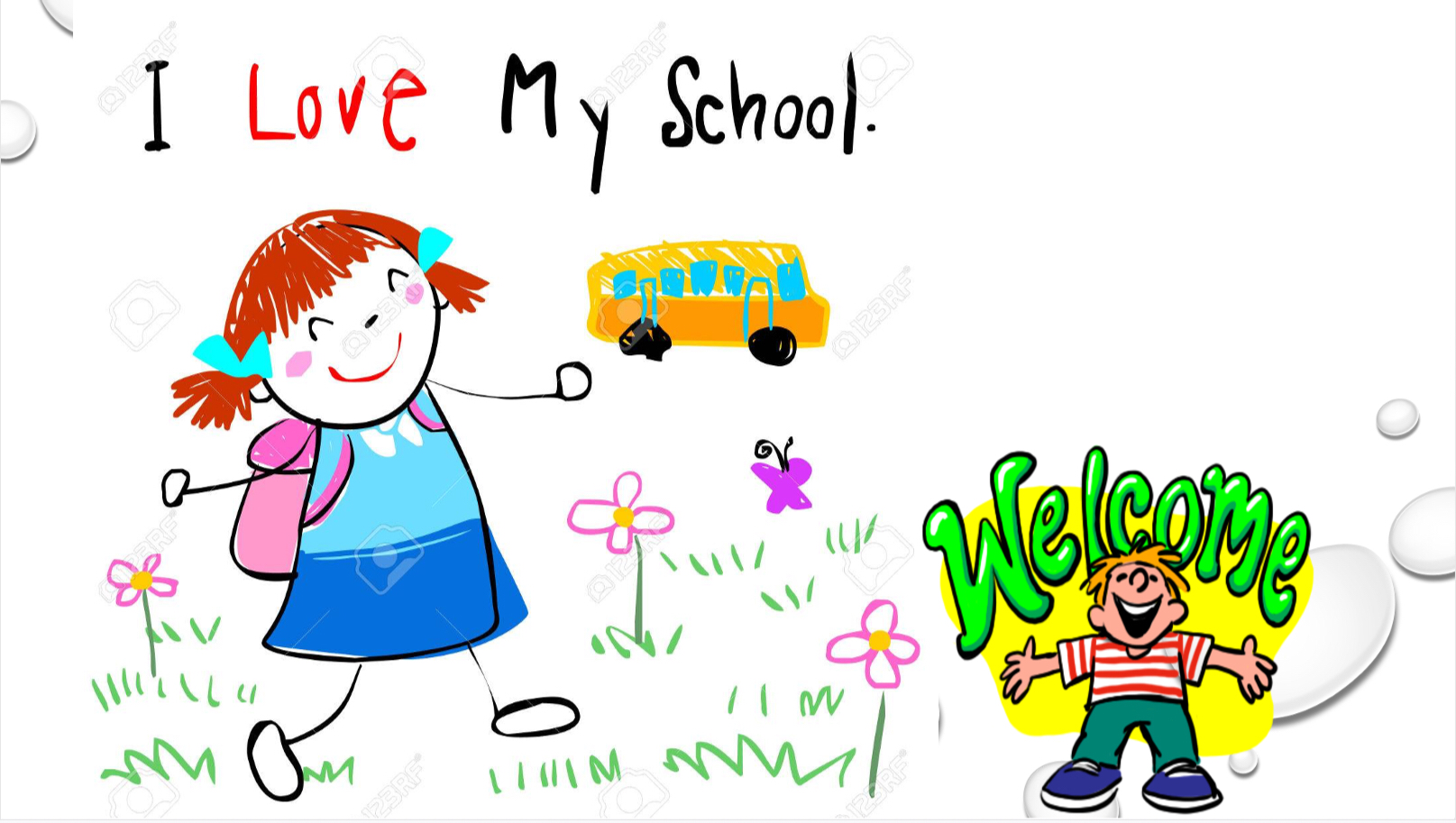 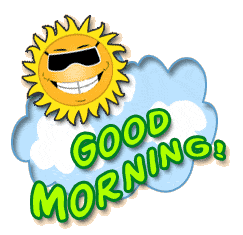 U4 Around The WorldForm, Meaning and function
Requests and Offers:
          
            can/will
How to make a request?
Requests using (can /will):
Can/will you help me?
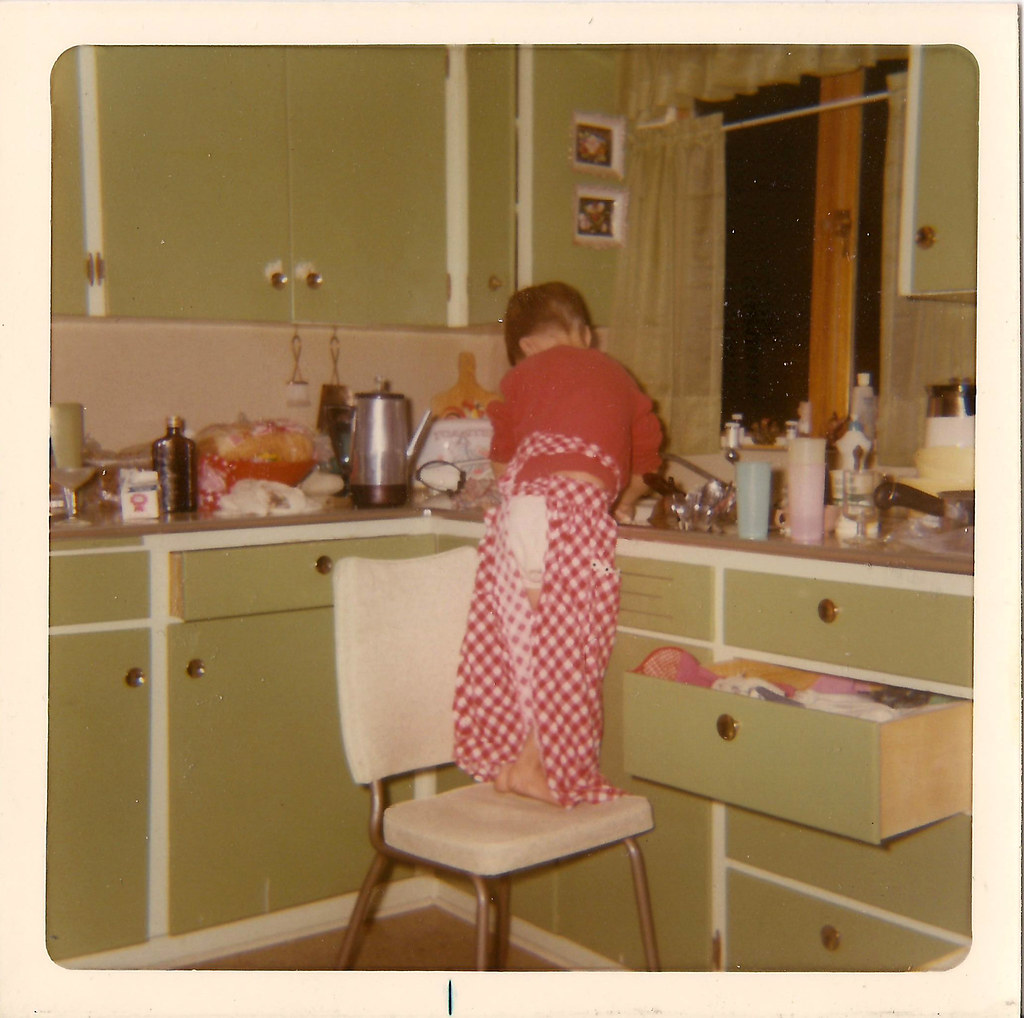 Of course.
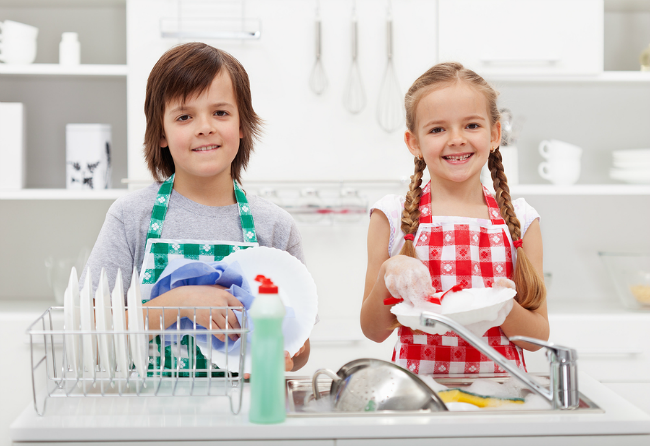 No problem
agree
Requests using (can/will)
Can/will you help me?
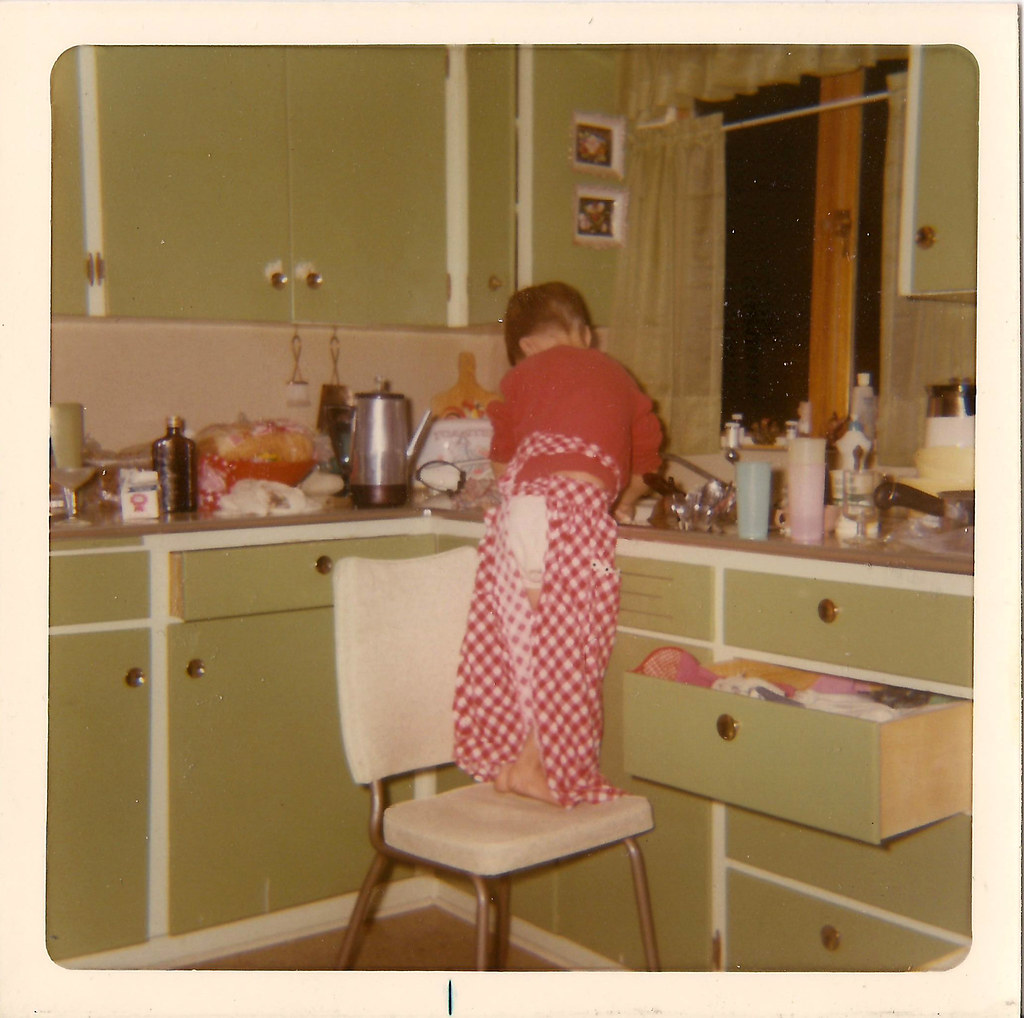 Sorry. I can’t
Sorry. I’m busy
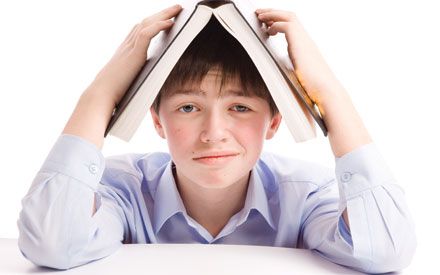 refuse
Make a request using (can/will)
Role play strategy
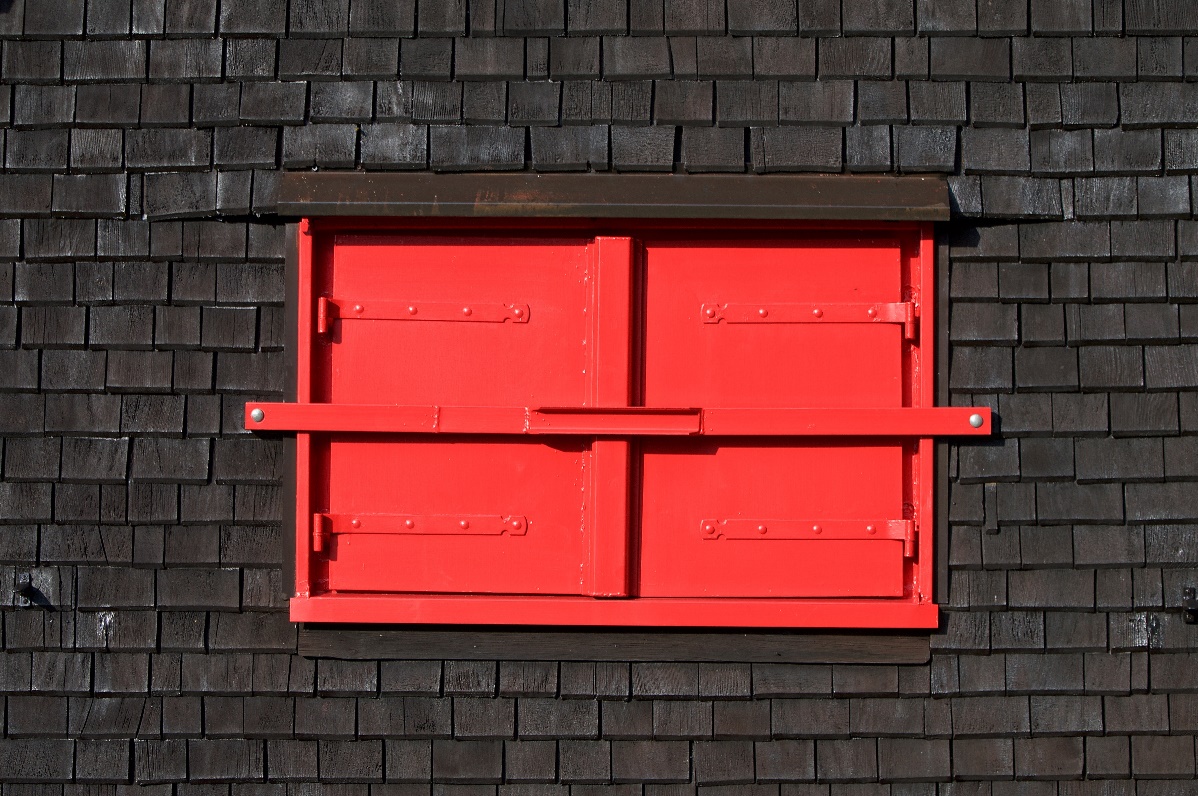 Open the window
Sure/Of course/Ok/No problem
agree
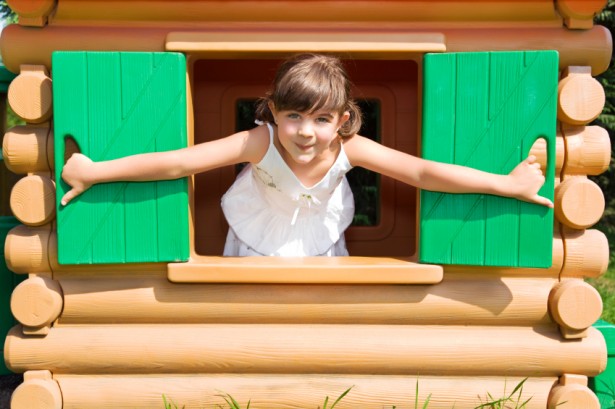 Can/will you open the window?
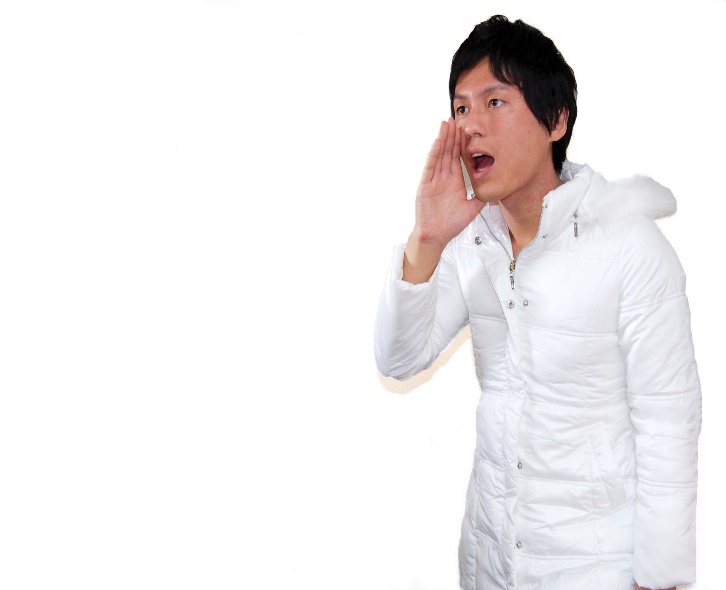 Make a request using (can/will)
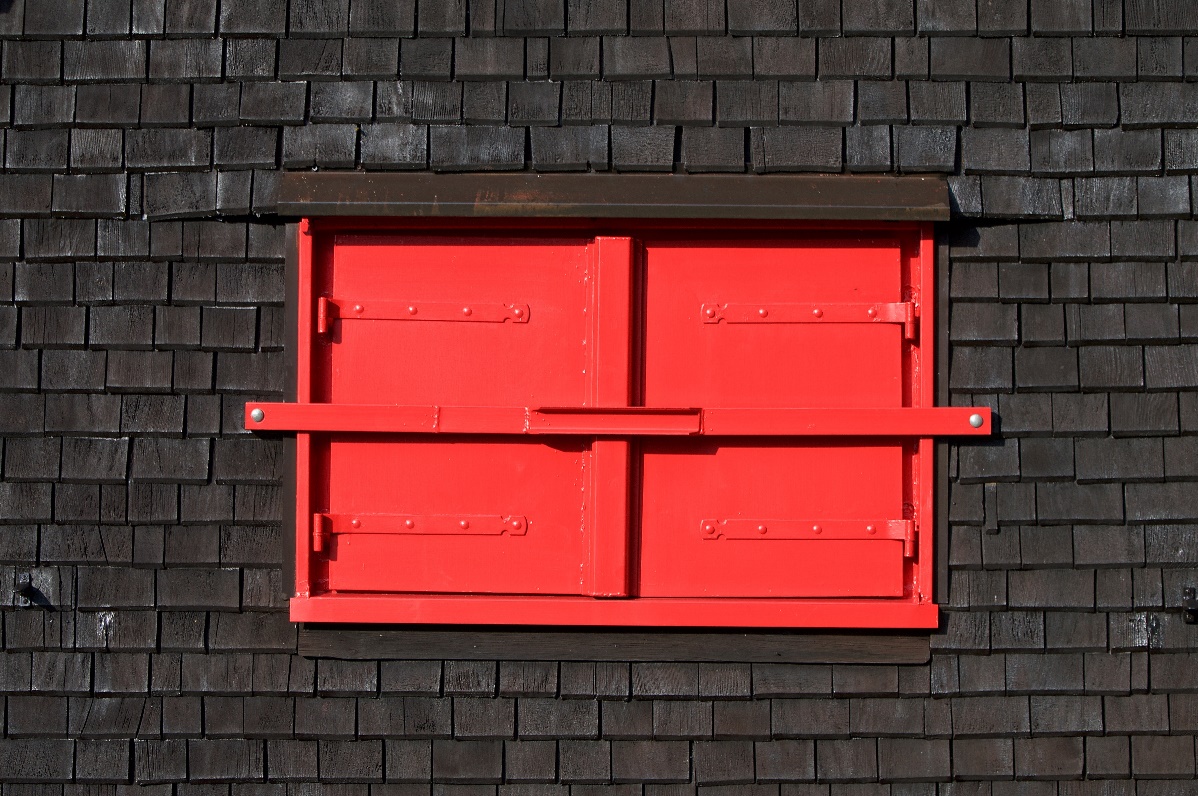 Open the window
Sorry. I’m busy./Sorry. I can’t.
refuse
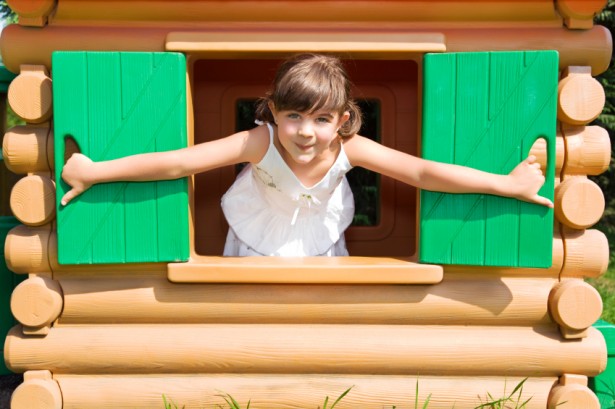 Can/will you open the window?
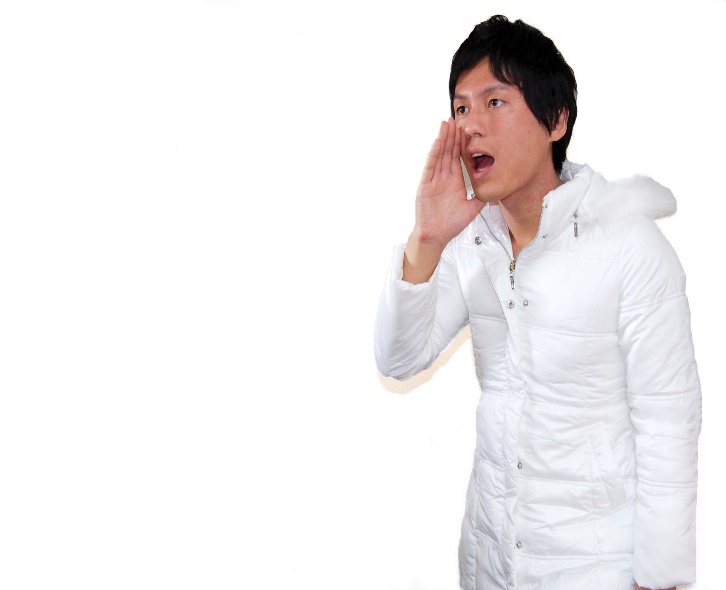 Make a request using (can/will)
Rearrange .
You can the close door?
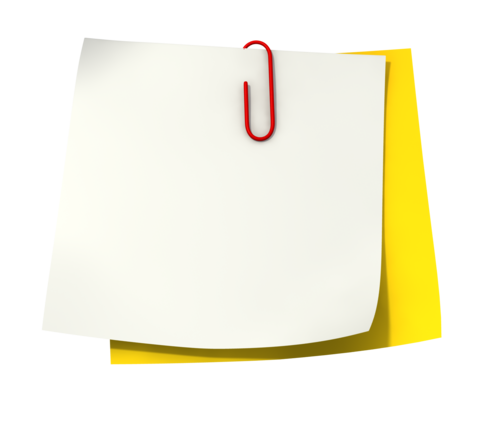 Use the 
(chat box)
to write your
answer
هذه الصورة بواسطة كاتب غير معروف مرخصة بالاسم CC BY-NC
Rearrange .
You can the close door?
بدء المؤقت
Done!
30
5
25
10
20
15
You only have 30 sec
Make a request using (can/will)
Rearrange .
You can the close door?
Rearrange .
can you close the door?
How to make an offer ?
Make an offer using (can/will)
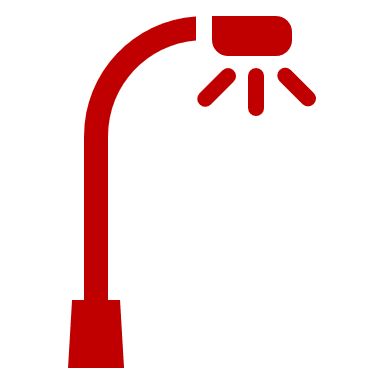 I’m tired I have a lot of work to do
offer
I will help you.
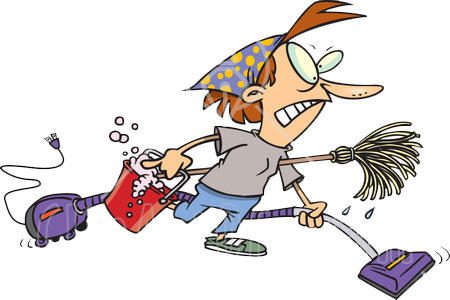 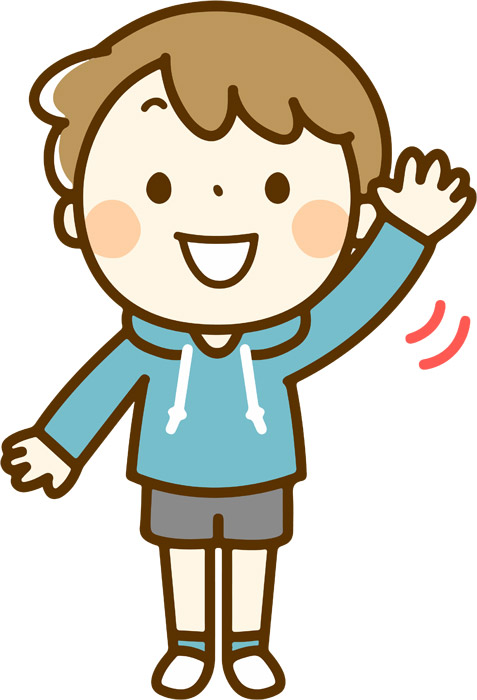 Make an offer using (can/will)
Thank you
I will help you.
Accept
offer
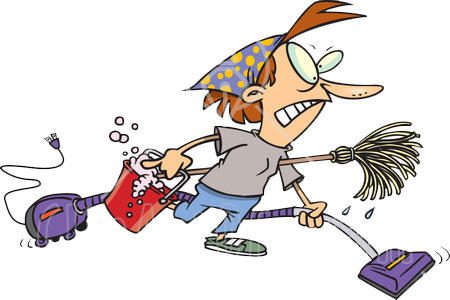 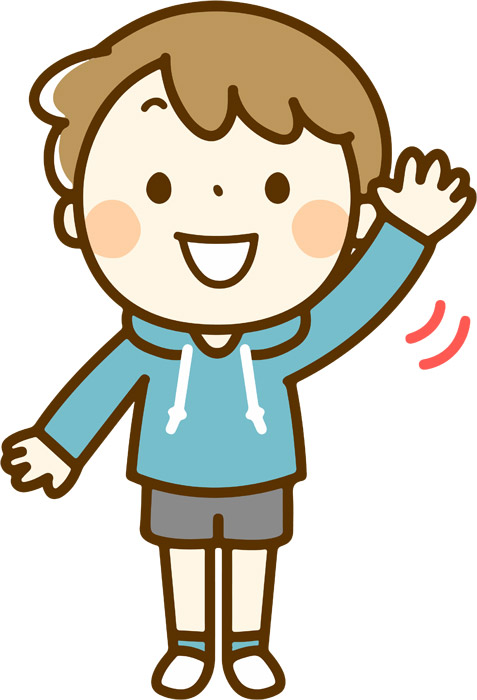 Make an offer using (can/will)
All right.
I will help you.
Accept
offer
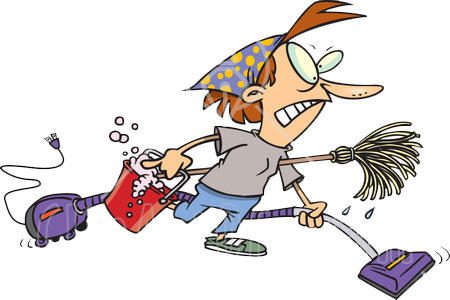 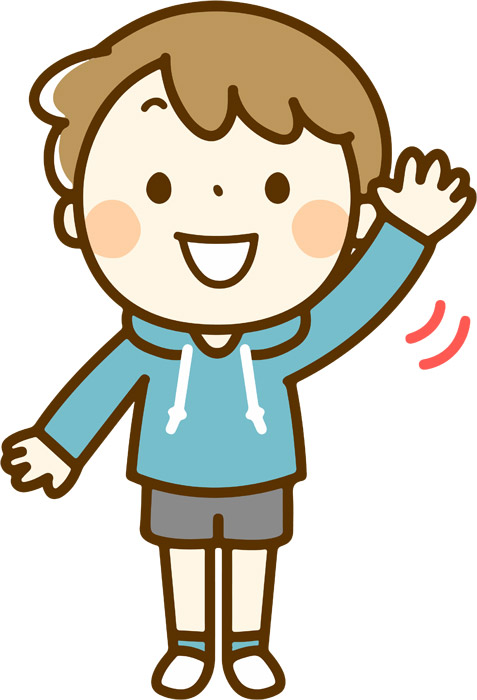 Make an offer using (can/will)
Ok/Thanks
I will/can help you.
Accept
offer
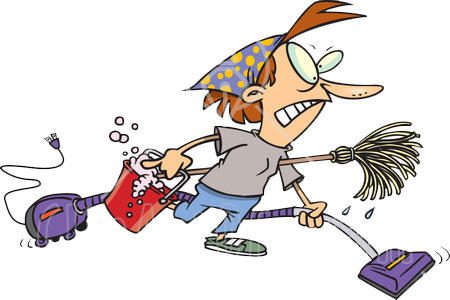 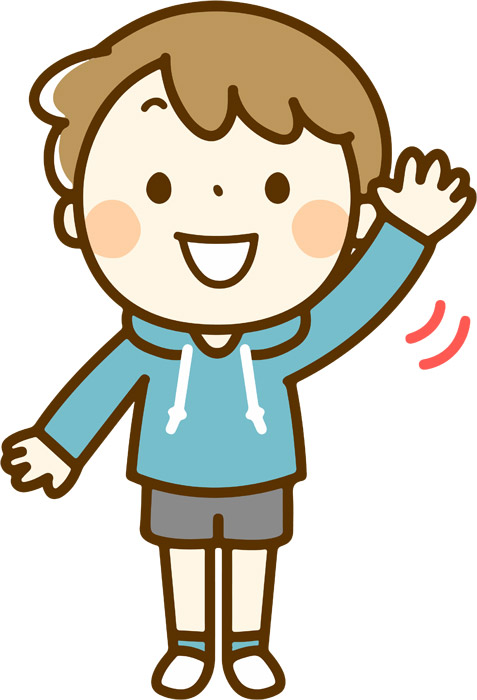 Make an offer using (can/will)
No thanks
I will/can help you.
Refuse
offer
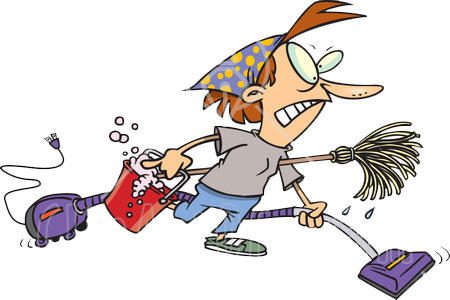 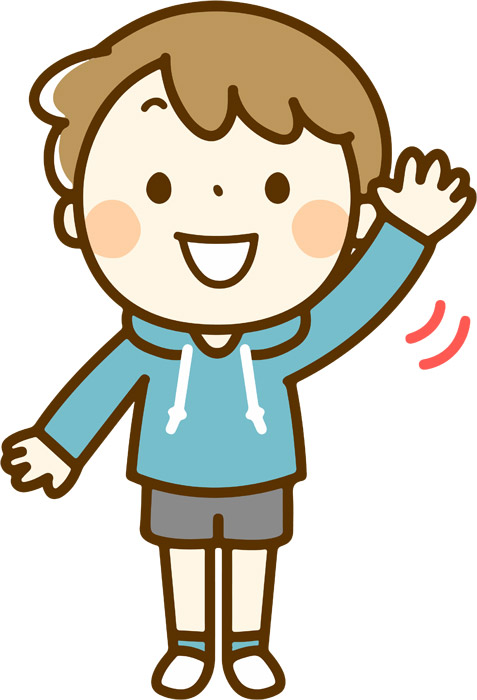 Make an offer using (can/will)
No, that’s all right
I will/can help you.
Refuse
offer
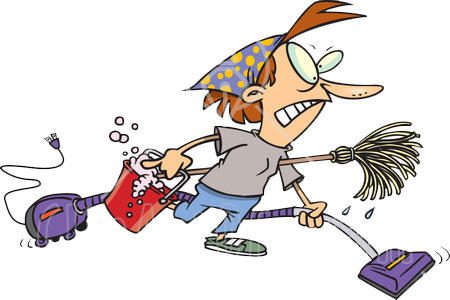 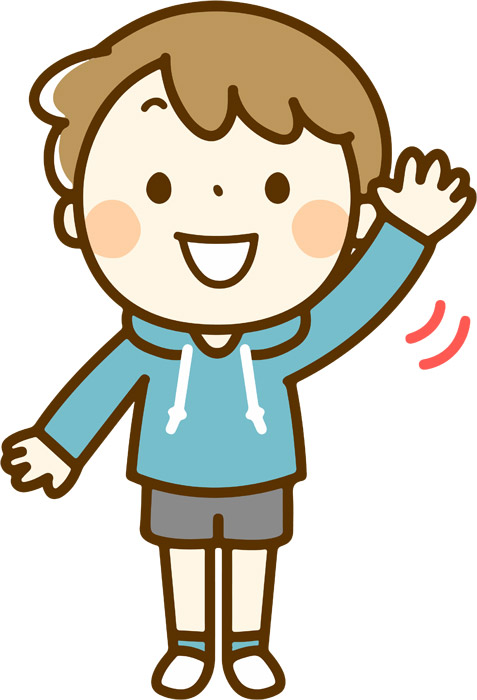 Make an offer using (can/will)
No, that’s OK.
I will/can help you.
Refuse
offer
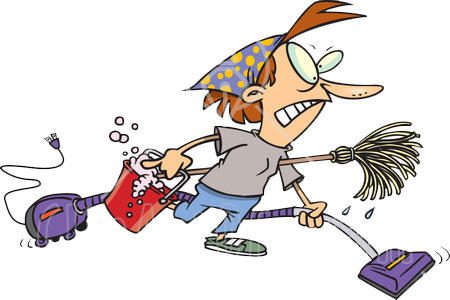 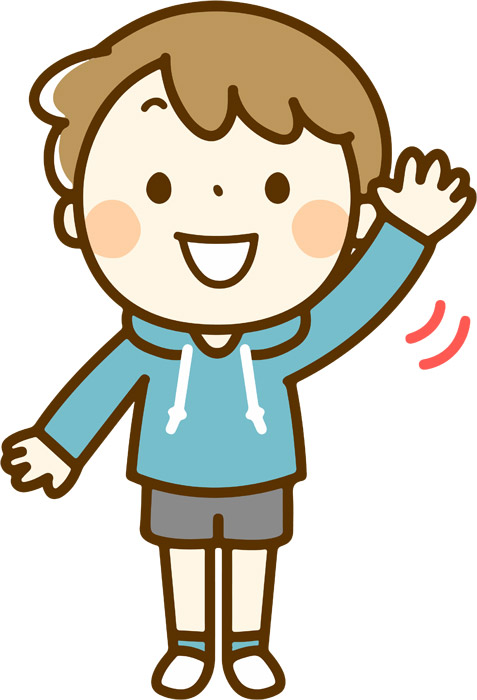 A friend in need is a friend indeed
Make an offer using (can/will)
►I can give you a pencil.
I need a pencil
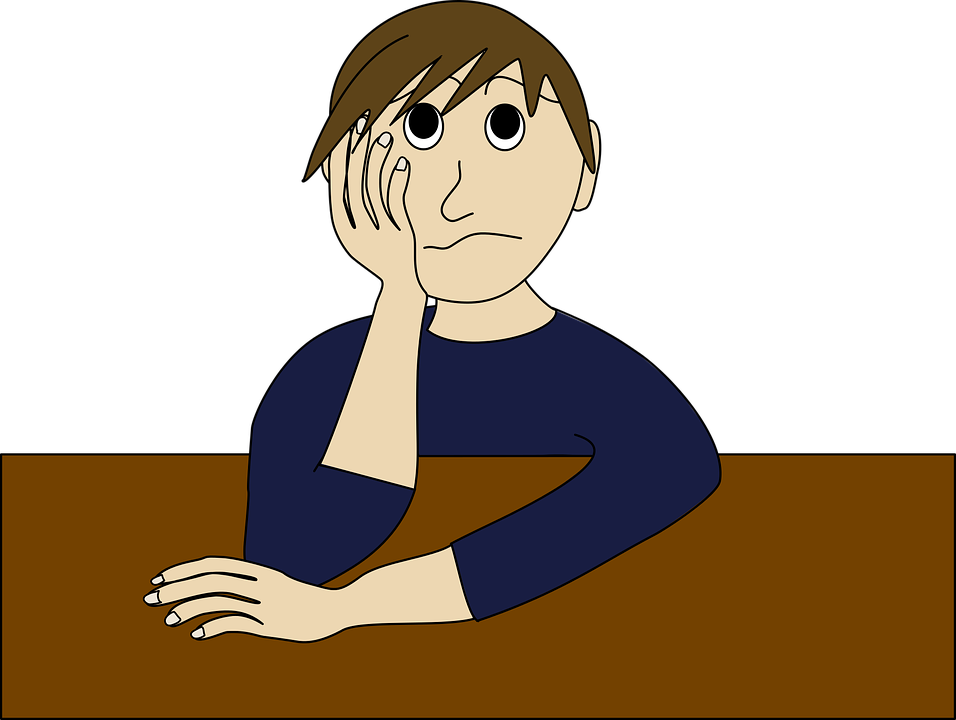 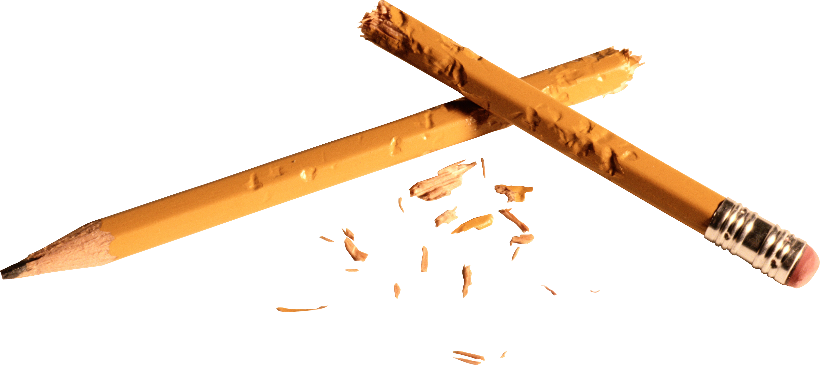 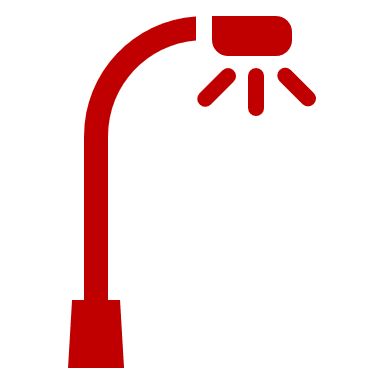 Rearrange .
I window the open will
بدء المؤقت
Done!
30
5
25
10
20
15
You only have 30 sec
Be polite
Say (please/thank you/you’re welcome)
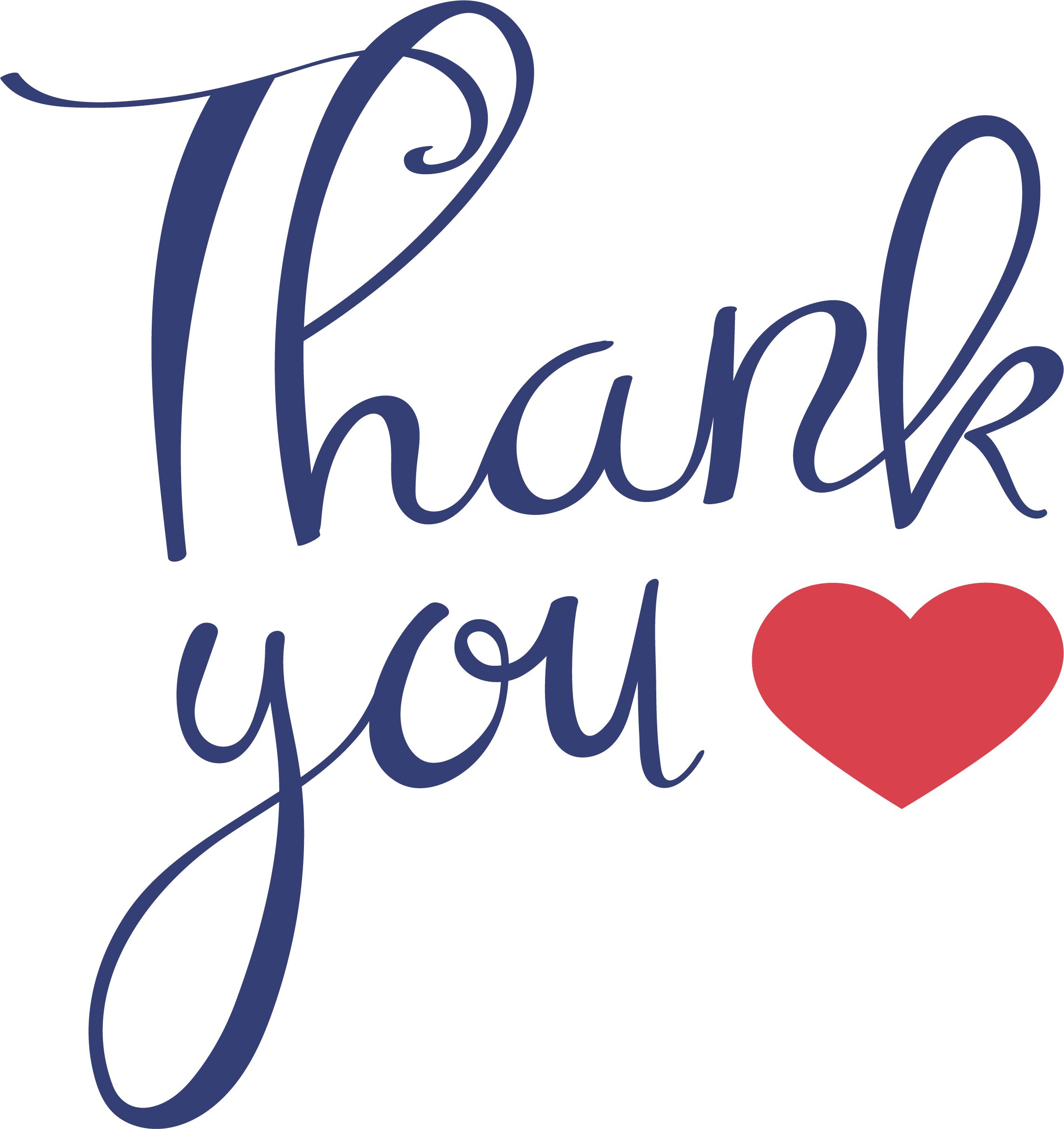 Will you help me
,please?
قال رسول الله صلى الله عليه وسلم
The King Salman Humanitarian Aid and Relief Center is a Saudi center dedicated to international relief and humanitarian work. It was established on Rajab 27, 1436 AH at the direction of King Salman bin Abdulaziz Al Saud of Saudi Arabia. And it coordinates with international organizations and bodies, with the aim of providing aid to the needy in the world
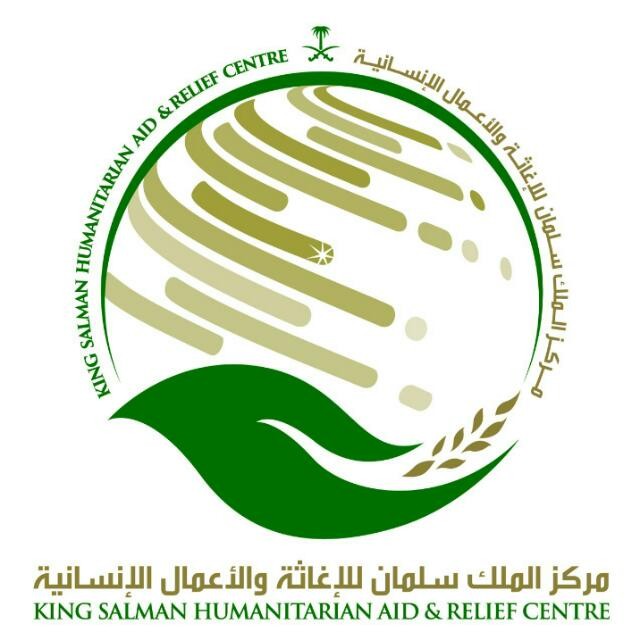 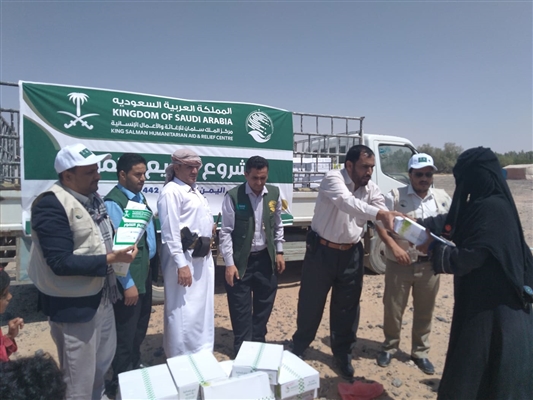 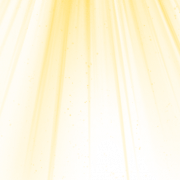 Open your books to page 33
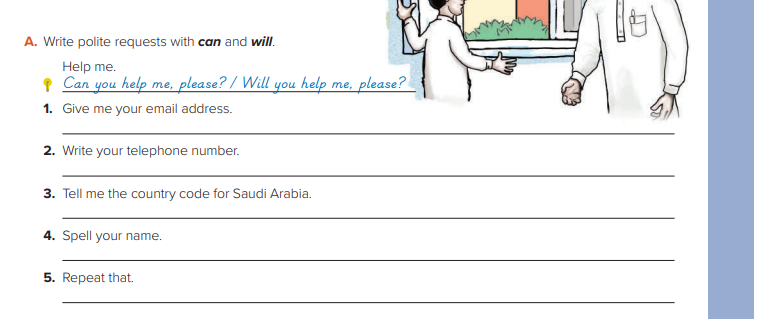 Bushra Alswailem